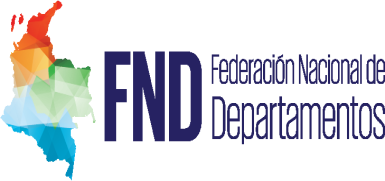 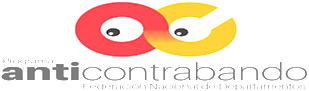 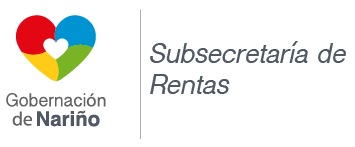 RESULTADOS CONSOLIDADOS
ESTRATEGIA ANTICONTRABANDO
MARZO 2018
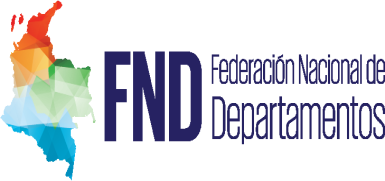 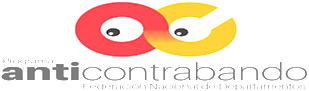 INFORME DE RESULTADOS
5.248
UNIDADES DE
LICORES
85
 OPERATIVOS
81.623
UNIDADES DE
CIGARRILLOS
32.334
2018
A 31 de marzo
UNIDADES DE
ELEMENTOS PARA ADULTERAR
3.866
UNIDADES DE CERVEZA
3
ALAMBIQUES DESMANTELADOS
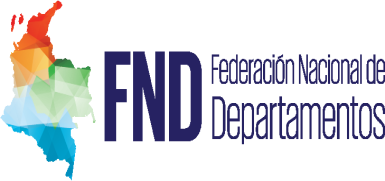 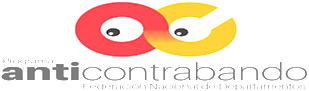 INFORME DE RESULTADOS
Realizado cargue de la totalidad de Actas de Aprehensión en el aplicativo ORCA lo que permite contar con información consolidada a nivel nacional para estudios y toma de decisiones por parte de los organismos que combaten el flagelo del contrabando y adulteración.
Destrucción de productos decomisados en presencia de entes de control por un total de 114.465 unidades de licores, cigarrillos, cervezas y elementos para adulterar.